Kauhuelokuvat
Historia
-Ensimmäinen kauhuelokuva on tehty Ranskassa ja se kesti 2 min. Ranskalainen kauhuelokuva esitettiin pariisissa vuonna 1896.
-Ensimmäinen Amerikkalainen kauhuelokuva tuli 1930-luvulla.
-40-luvulla Amerikassa kauhuelokuvista tuli b-elokuvia. Rahaa myönnettiin elokuviin vähemmän.
-2000-luvun puolivälissä ilmestyi joukko raakoja ja paljon rahaa tuottaneita elokuvia, tunnetuimpina Saw- sekä Hostel-sarjat.
-Vanhoja elokuvia kierrätetään paljon eli tehdään vanhoista uusia versioita
Kauhuelokuvien lajit
-Goottilaiset kauhuelokuvat perustuvat perinteisiin tarinoihin
-Slasher, slashereissa joukko nuoria joutuu vainoajan uhreiksi
-Yliluonnollisissa ja okkultisissa elokuvissa sekä kummituselokuvissa henget, kummitukset, noituus ja paholainen sekaantuvat todellisen elämän tapahtumiin.
-Psykologisessa kauhussa käsitellään psyykkisiä tiloja ja psykooseja sekä rikoksia ja sarjamurhaajia.
-Hirviöelokuvissa luonnolliset oliot tai tieteishirviöt aiheuttavat tuhoa.
-Ruumiskauhussa, splatereissa ja goressa käsitellään ihmisruumiin iljettäviä piirteitä, ja niihin liittyy usein silpomista, sairauksia ja poikkeavaa tai fetisististä käyttäytymistä.
-Äärimmäisen väkivaltaiset elokuvat keskittyvät äärimmäisiin aiheisiin tai tabuihin, kuten väkivaltaan ja kidutukseen.
Hostel
Elokuva kertoo kolmesta nuoresta reppumatkaajasta jotka tapaavat Amsterdamissa venäläisen Alexein, joka kertoo heille Slovakian pääkaupungin Bratislavan lähellä sijaitsevasta kylpylästä, joka on täynnä kauniita naisia. Tarinan innoittamana kolmikko suuntaa hostelliin, joka osoittautuu ensikokemusten perusteella tarinansa veroiseksi. Myöhemmin hostellin asiakkaita alkaa kuitenkin kadota ja kylästä paljastuu kidutuskammioiden täyttämä rakennus, jonka asiakkaita ovat sadistisia fantasioitaan toteuttavat rikkaat länsimaalaiset.
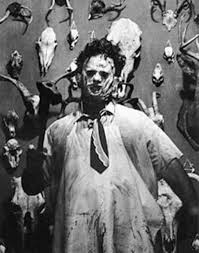